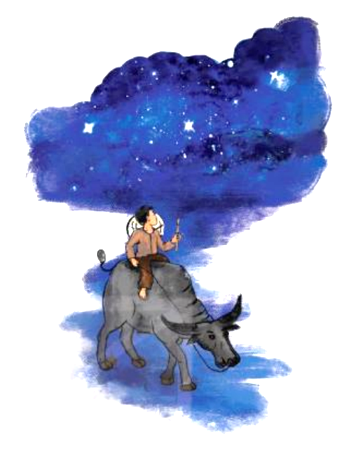 TIẾT 8
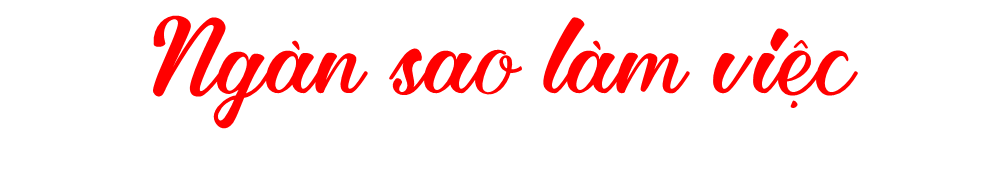 - Võ Quảng-
Vẻ đẹp của dải Ngân Hà và các chòm sao
2
Bên trời đang rộn rãCả nhóm Đại Hùng tinhBuông gàu bên sông NgânSuốt đêm lo tát nước...
Sông Ngân Hà nao naoChảy giữa trời lồng lộngSao Thần Nông toả rộngMột chiếc vó bằng vàngĐón những sao dọc ngangNhư tôm cua bơi lội
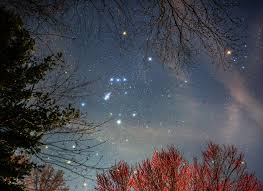 Ngàn sao vui làm việcMải đến lúc hừng đôngPhe phẩy chiếc quạt hồngBáo ngày lên, về nghỉ
Phía đông nam rời rợiAi đặt một chiếc nơmRờ rỡ ngôi sao HômNhư đuốc đèn soi cá
* Khung cảnh trời đêm qua trí tưởng tượng của nhân vật tôi
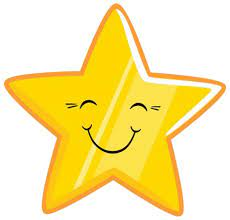 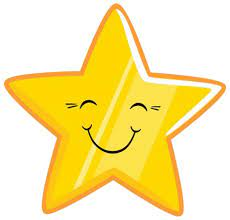 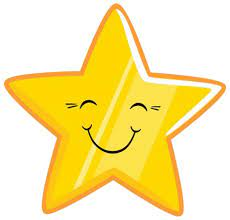 Dải Ngân Hà
Sao dọc ngang
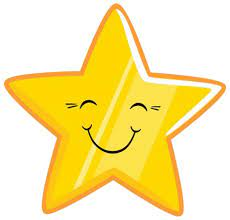 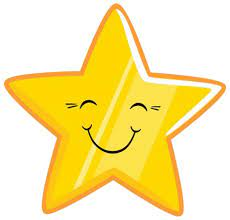 Sao Đại Hùng tinh
Sao Hôm
Sao Thần Nông
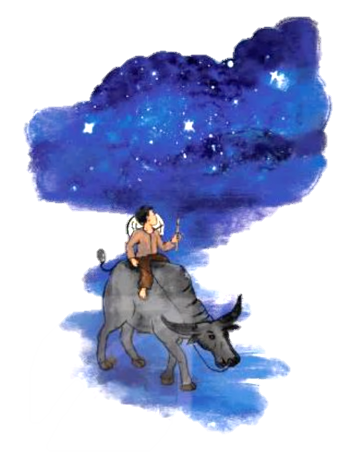 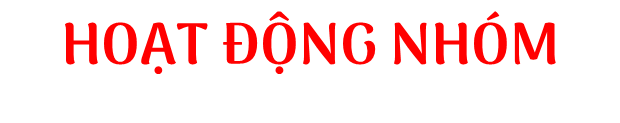 Nhóm 1,3,5,7
Nhóm 2,4,6,8
Hãy chỉ ra những hình ảnh so sánh của dải Ngân Hà, sao Thần Nông, sao dọc ngang.
Hãy chỉ ra những hình ảnh so sánh sao Hôm, Đại Hùng tinh.
H: Tìm nét chung của những hình ảnh so sánh đó? Từ đó cho thấy khung cảnh thiên nhiên hiện lên như thế nào?
* Khung cảnh trời đêm
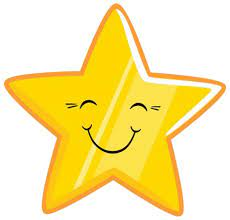 NT so sánh: các ngôi sao đều được so sánh với các vật dụng, công cụ lao động của người dân -> Gợi lên khung cảnh lao động: nhộn nhip, tươi vui, sống động
 Như một dòng sông
Dải Ngân Hà
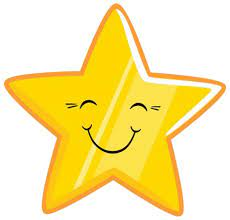 Sao Thần Nông
 Như chiếc vó bằng vàng
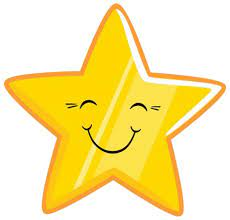 Sao Hôm
 Như đuốc đèn soi cá
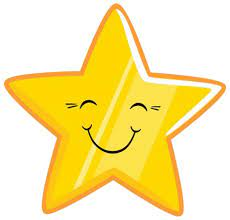 Sao Đại Hùng tinh
 Như chiếc gàu tát nước
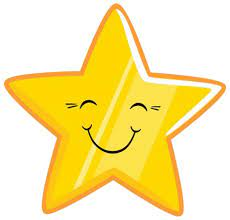 Sao dọc ngang
 Như cua tôm bơi lội
* Khung cảnh trời dần chuyển sáng
- Nghệ thuật: 
+ Nhân hóa “ngàn sao” biết làm việc
+ So sánh: Mặt trời lên giống như “chiếc quạt hồng”
+ Sự đối lập: màn đêm > < hừng đông
Ngàn sao vui làm việcMải đến lúc hừng đôngPhe phẩy chiếc quạt hồngBáo ngày lên, về nghỉ
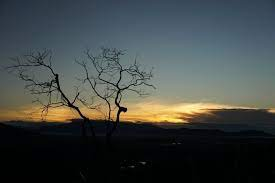  Ngàn sao cùng làm việc, cùng chung sức đã làm nên vẻ đẹp huyền diệu của trời đêm. Lao động và biết đoàn kết, yêu thương đã làm cho vạn vật trở nên đẹp đẽ, đáng yêu.
III. TỔNG KẾT
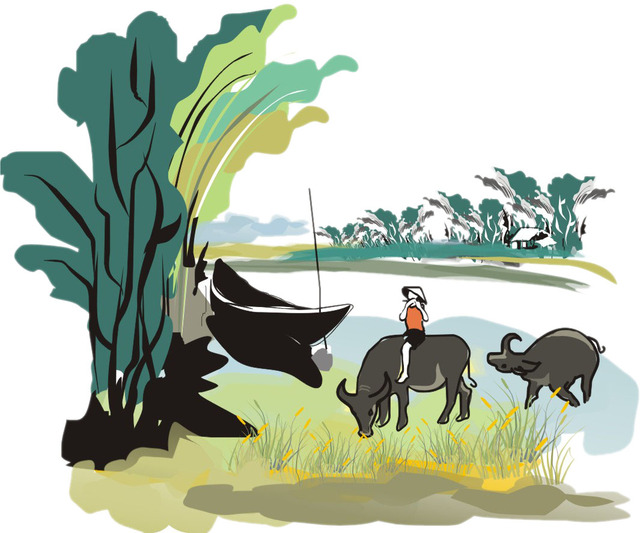 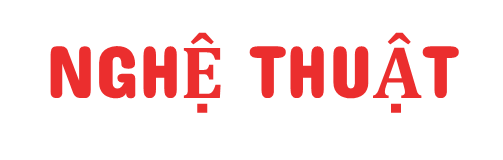 - Thơ 5 chữ 
- Sử dụng nghệ thuật so sánh, liệt kê, nhân hóa,…
- Ngôn ngữ thơ gần gũi, sinh động
[Speaker Notes: Giáo án của Thảo Nguyên 0979818956]
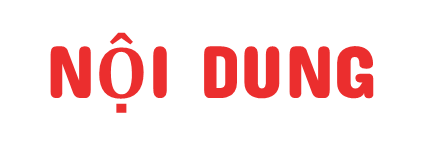 III
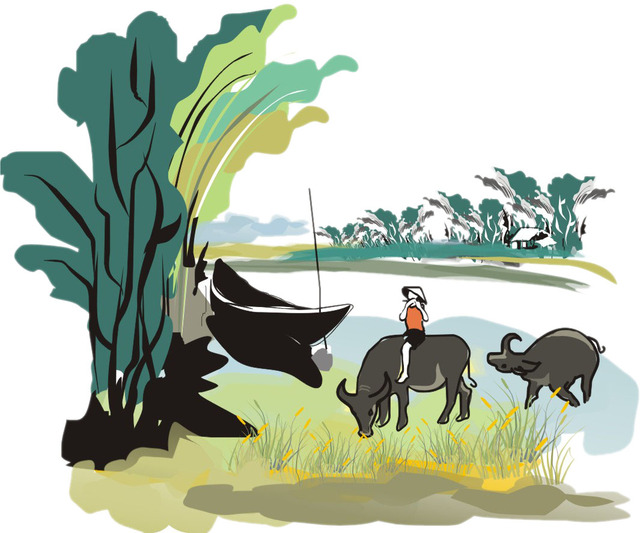 Bài thơ đã vẽ lên bức tranh khung cảnh làng quê êm đềm, yên bình, gần gũi, thân thuộc qua trí tưởng tượng phong phú của cậu bé khi nhìn lên bầu trời đêm
[Speaker Notes: Giáo án của Thảo Nguyên 0979818956]
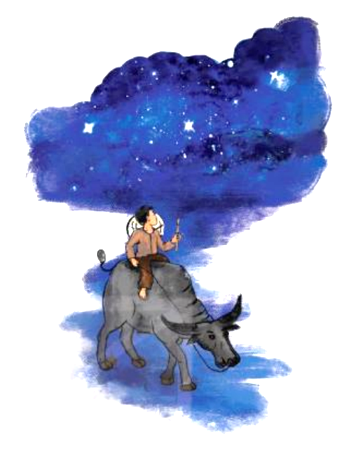 Viết một đoạn văn (khoảng 5-7 câu) trình bày cảm nhận của em về khung cảnh thiên nhiên ở làng quê em.